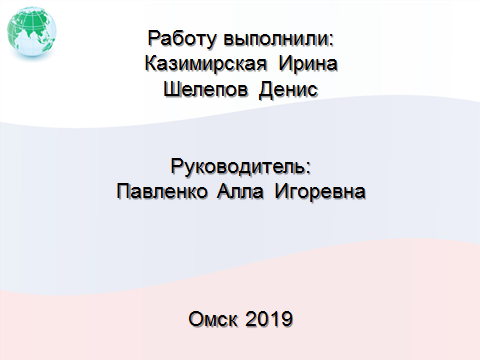 Мудрый царь не жалует войну, но быть готовым к ней обязан!
23 февраля
ЕСТЬ ТАКАЯ ПРОФЕССИЯ – РОДИНУ ЗАЩИЩАТЬ!
Мы привыкли в этот день поздравлять всех мужчин от мало до велико.
Но мало кто сразу догадается, что этот праздник посвящён исконно защитнику Родины.
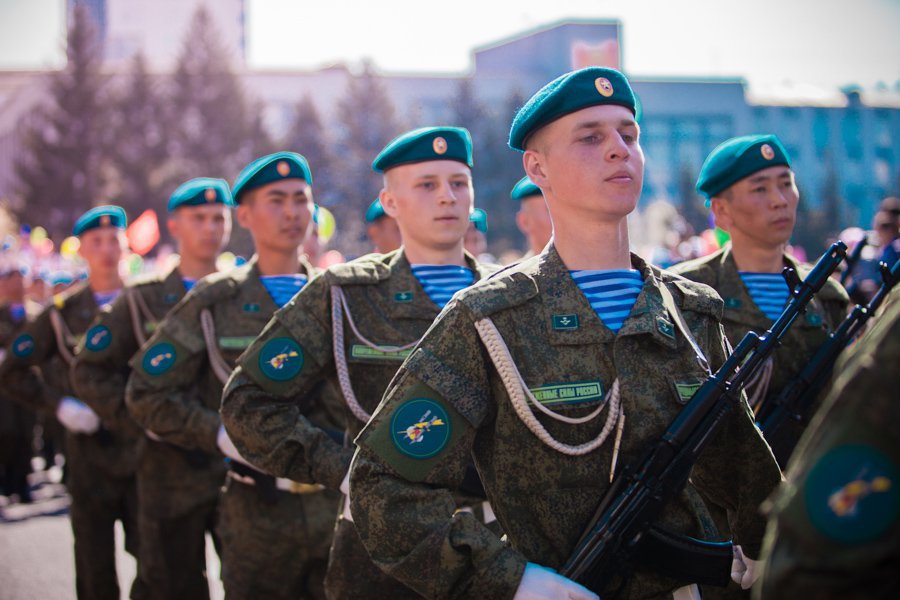 История праздника
23 февраля 1918 года В.И.Ленин подписал декрет об образовании Красной армии. Вследствие этого по 1946 год праздник именовался как «День рабочей-крестьянской армии». Но после название было изменено на «День советской армии и военно-морского флота». Только уже потом этот день стал именоваться «День защитника Отечества»
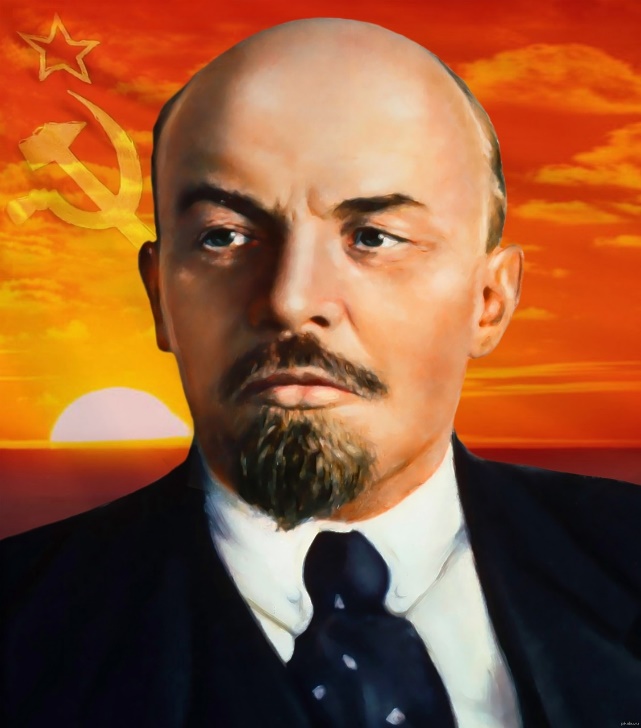 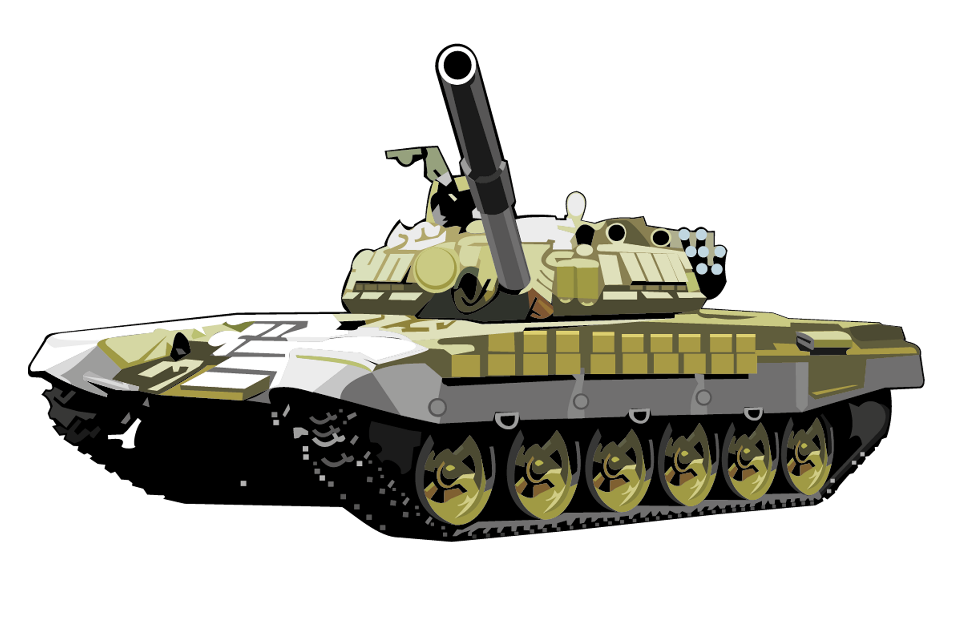 В.И.Ленин
[Speaker Notes: Добавьте на временную шкалу ключевые даты из истории своей страны.]
Герои среди нас
В наше время люди тоже отличаются доблестью и отвагой, например сотрудники МЧС и полиции.
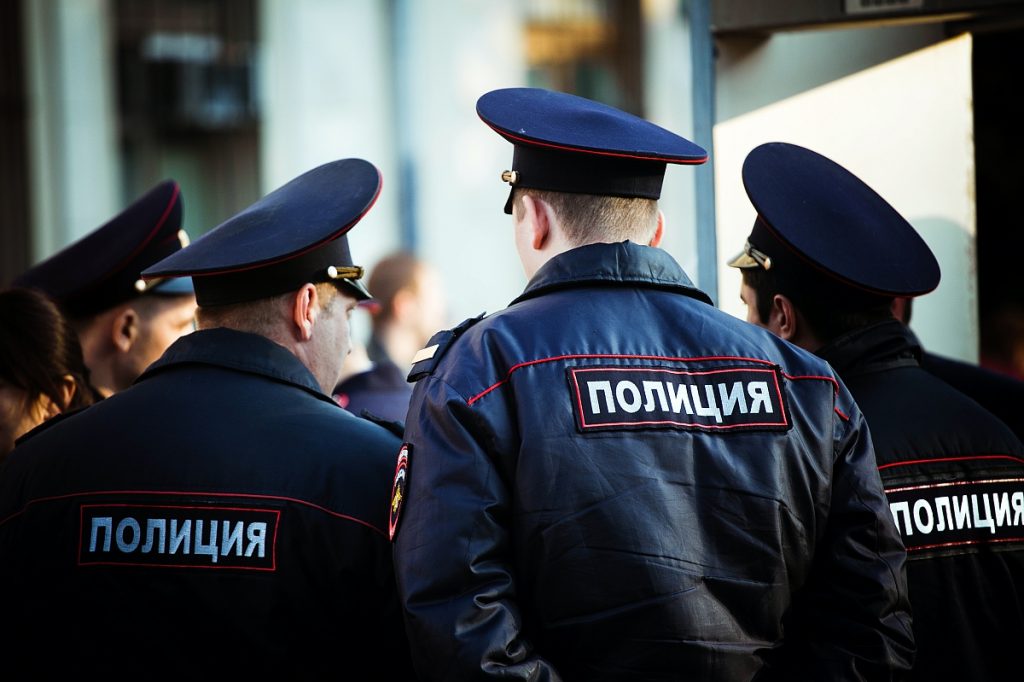 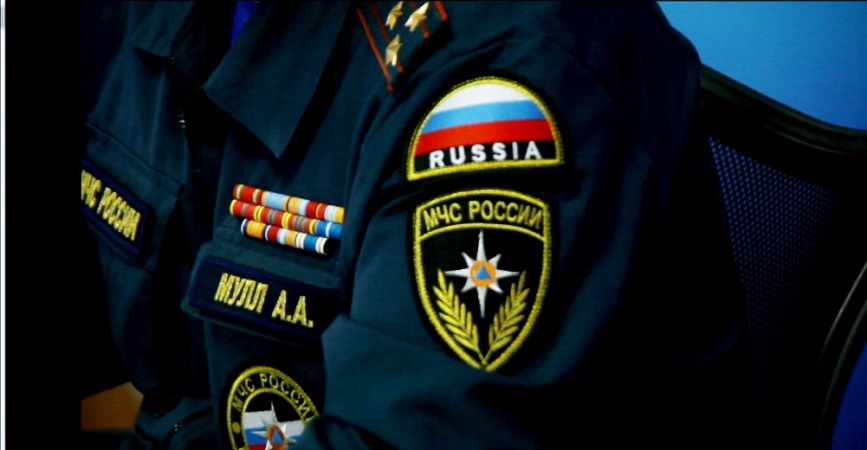 Спасибо за внимание!